Стеша
Экология

Экология души
Экология планеты
Стеша из Загубья
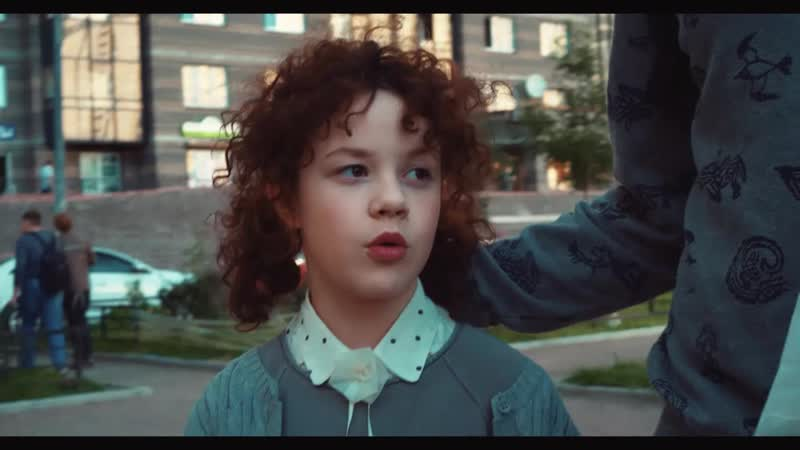 Город и деревня
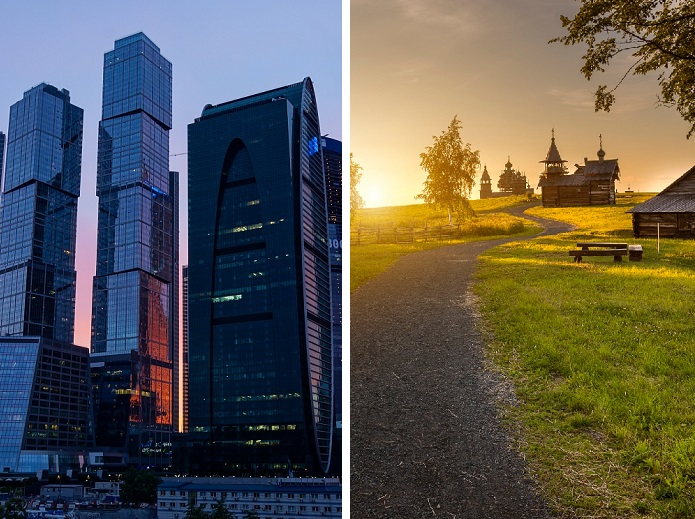 Жители города
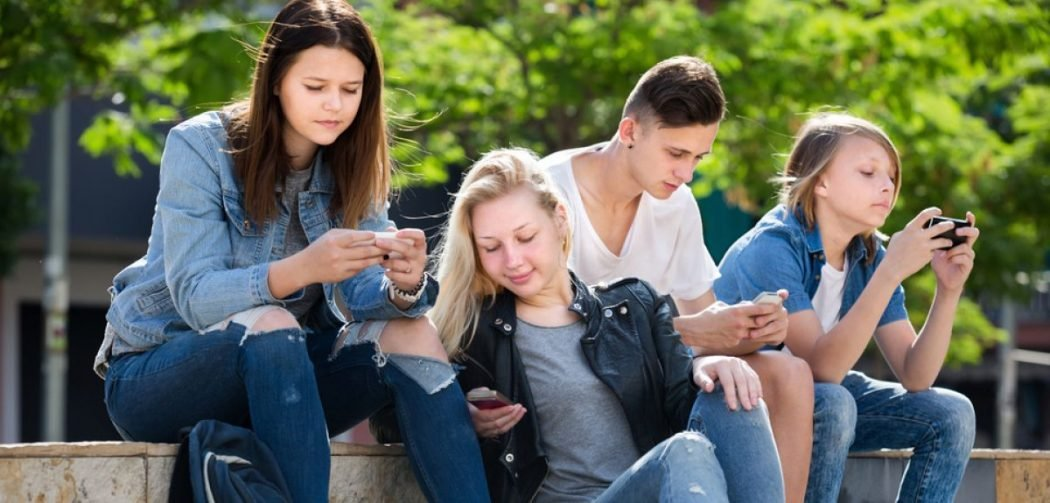 #олененок
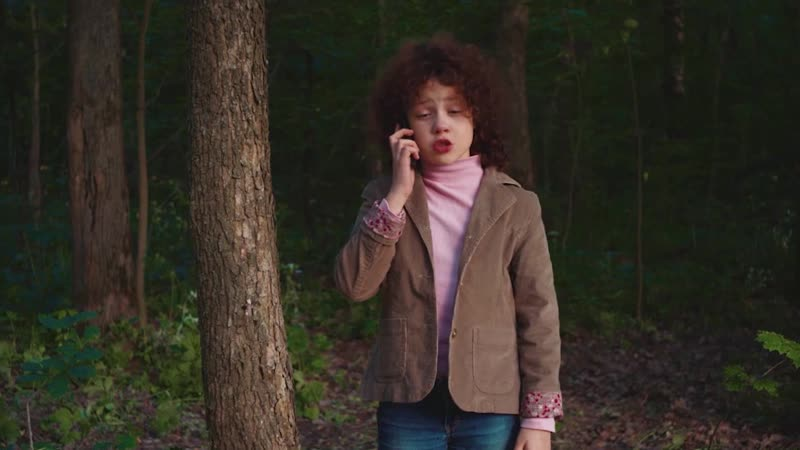 Экология

Что можем сделать МЫ?